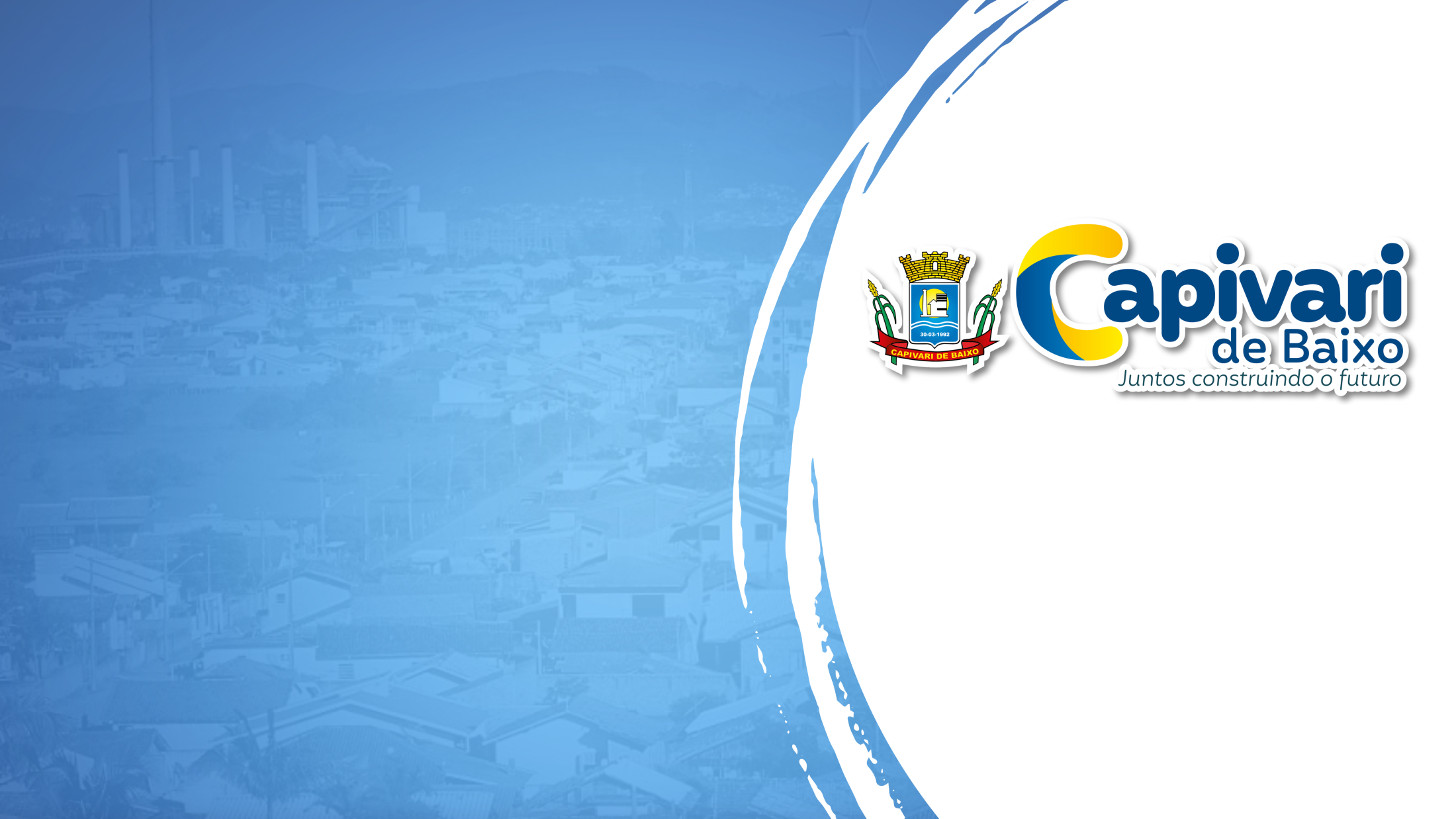 SECRETARIA DE EDUCAÇÃO, CULTURA,
 ESPORTE E TURISMO
Demonstração e Avaliação das Ações e Metas Fiscais do 1º Quadrimestre do Exercício de 2024
14 UNIDADES ESCOLARES
2.723 Total de Alunos
717 Alunos 0 a 3 anos nos Centros de Educação Infantil
447 Alunos Pré-Escolar de 4 a 5 anos
1.559 Alunos no Ensino Fundamental
442 Professores Efetivos e ACTs
92 Auxiliares de Sala – Efetivos e ACTs
39 Merendeiras e Serviços Gerais – Efetivas e Terceirizadas
RECURSOS
- Manutenção FUNDEB- PNATE- PNAE- Salário Educação- Recursos Próprios (25%)- Outros Convênios
INVESTIMENTOS
- Manutenção da Merenda Escolar do Ensino Fundamental
- Manutenção da Merenda Escolar do Ensino Infantil e Creches
- Serviços Administrativos da Secretaria
- Manutenção do Transporte Escolar
- Manutenção e Funcionamento da Educação Infantil e Creches
- Manutenção e Funcionamento do Ensino Fundamental
MERENDA ESCOLAR
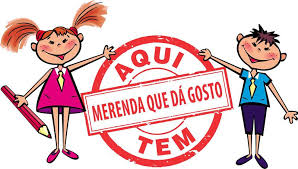 Merenda - recurso próprio: R$397.888,00 
PNAE: 36.856,90
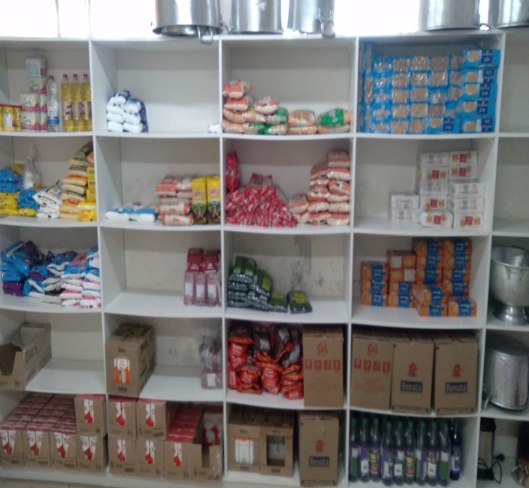 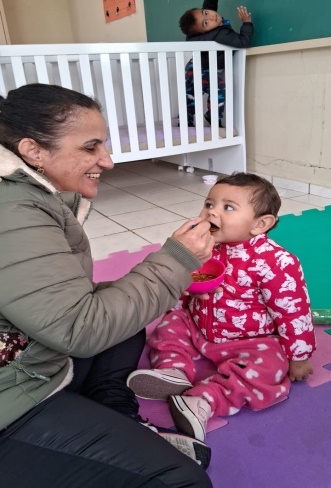 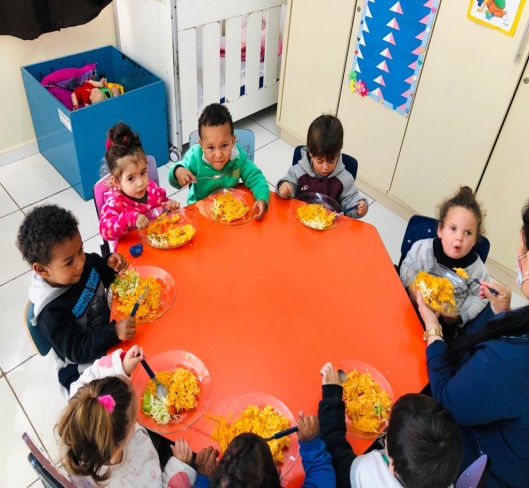 AQUISIÇÃO DE PLAYGROUND
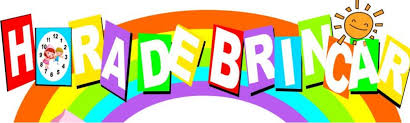 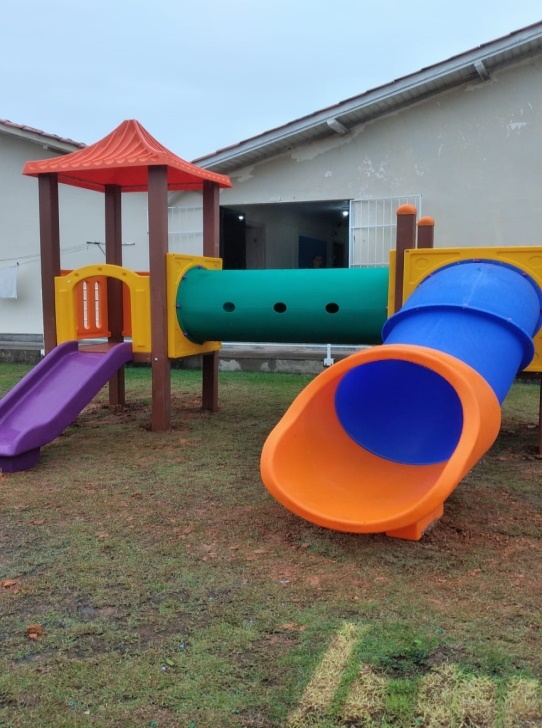 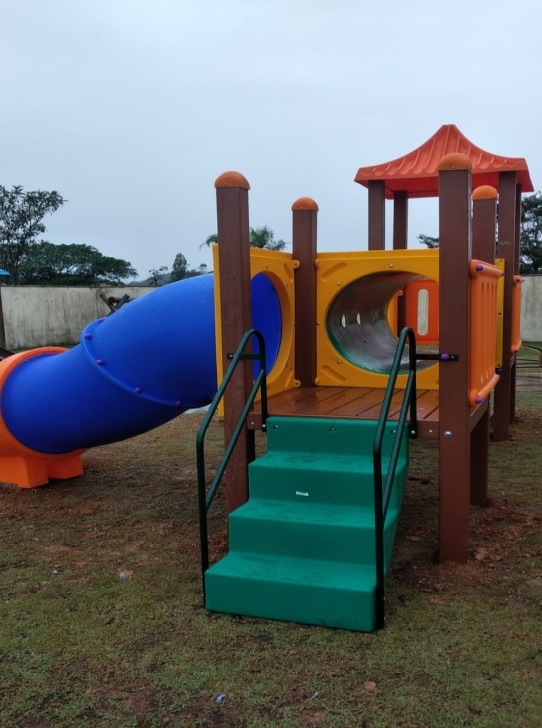 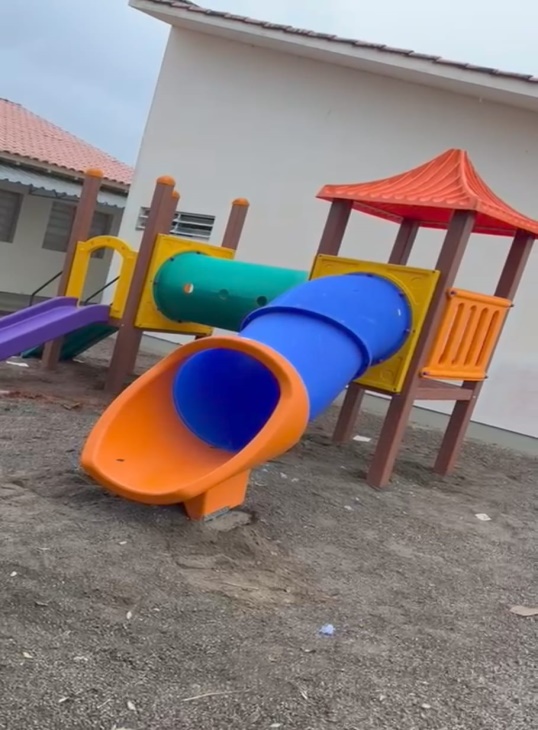 6 playgrounds para os Centros de Educação Infantil
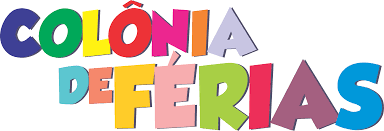 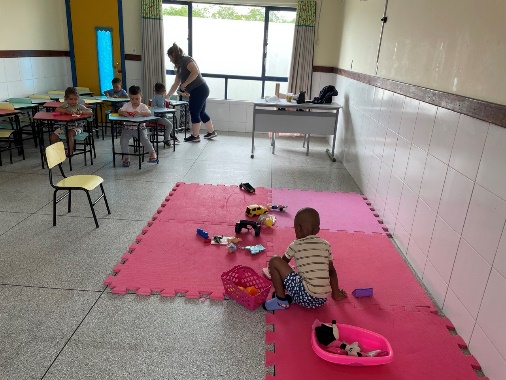 A Colônia de Férias funcionou de 04 de janeiro a 02 de fevereiro atendendo em torno de 128 crianças.
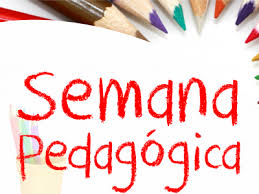 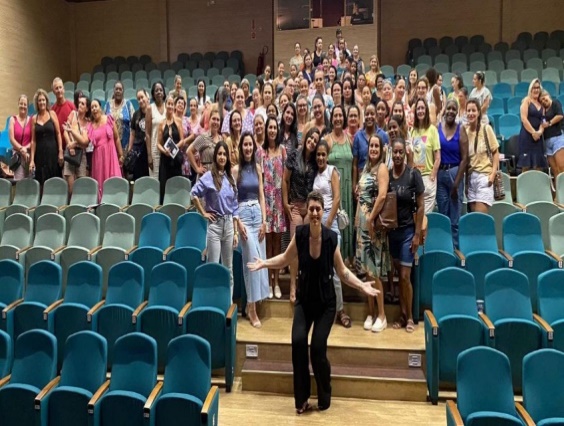 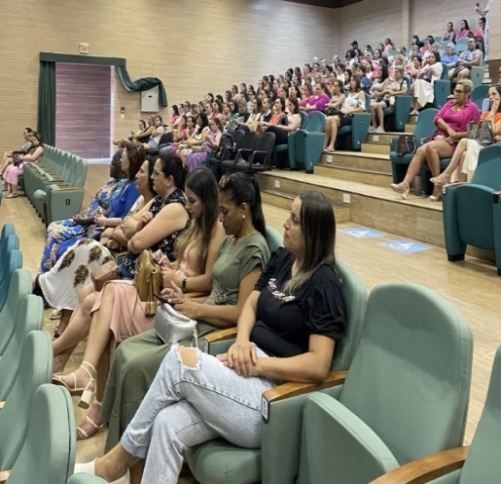 Aconteceu de 5 ao dia 9 de fevereiro, com palestras dos professores Soraya Depieri e Cláudio Damasceno, da master coach Bruna Rozeng e do psicopedagogo Gelson de Jesus.
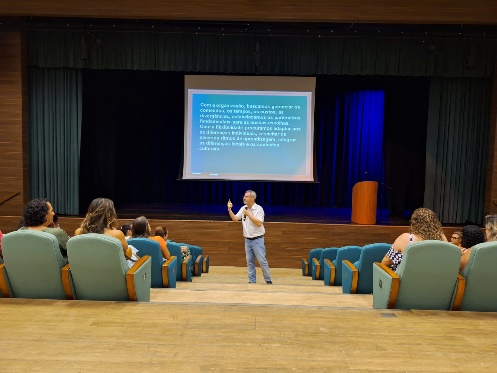 INICIO DO ANO LETIVO
As aulas na rede municipal de ensino iniciaram no dia 14 de fevereiro
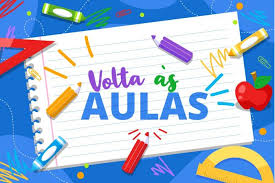 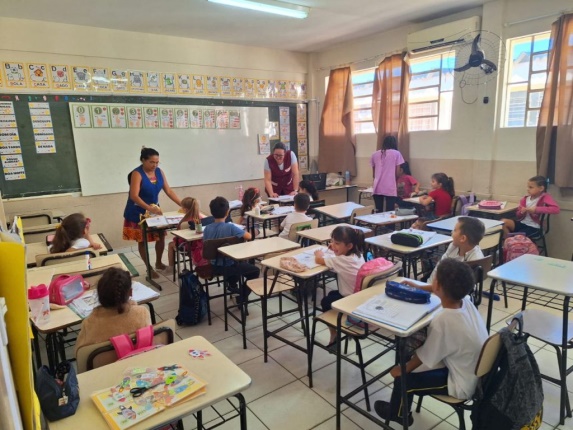 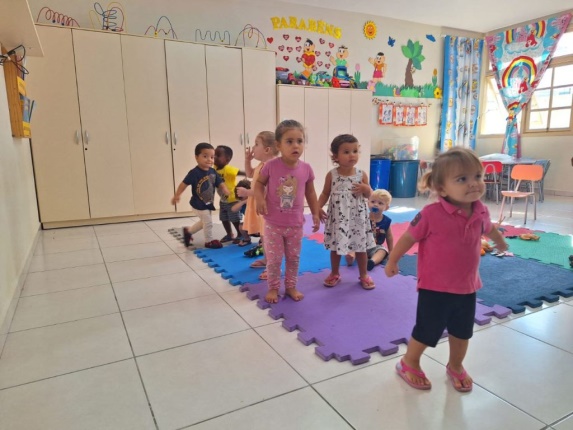 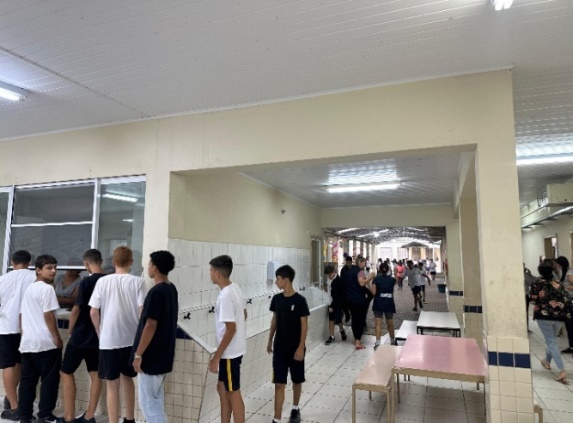 PREMIAÇÃO
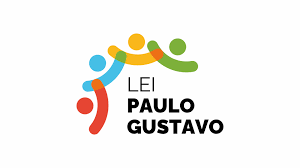 R$ 231.202,12
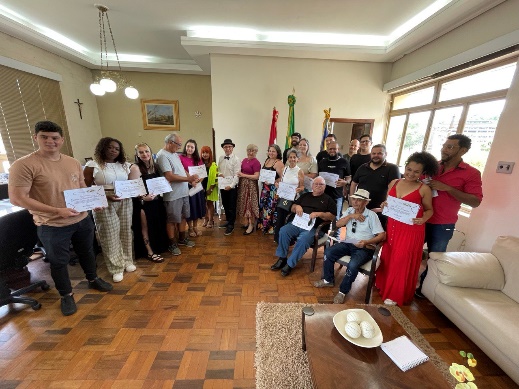 22 projetos receberam valores entre R$ 4,2 mil a R$ 31.549, 87 mil.
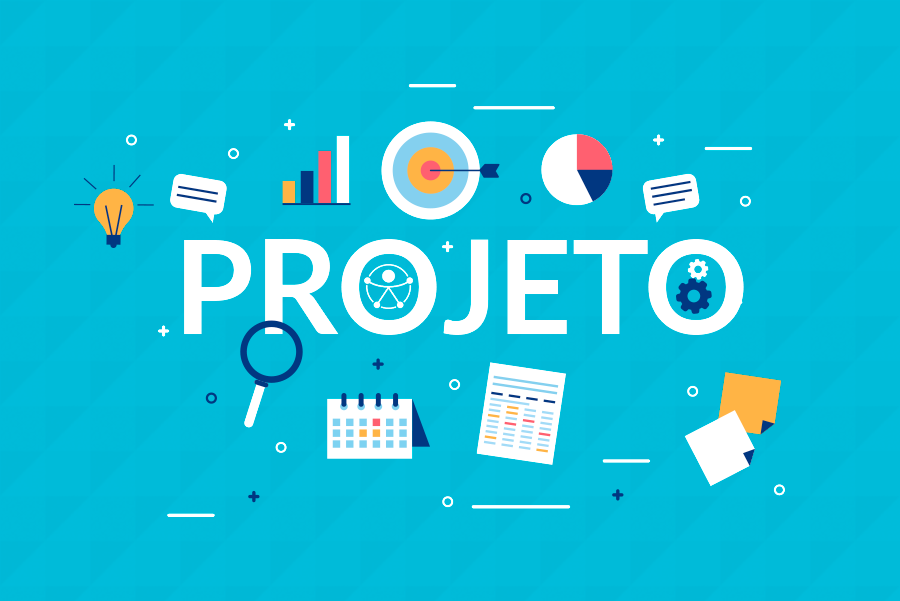 s
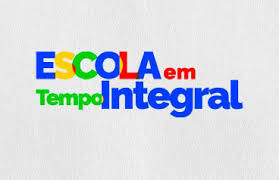 Foram criadas duas turmas para até 25 alunos cada na EBM Dom Anselmo Pietrulla, buscando o cumprimento da Meta 6 do Plano Municipal de Educação em consonância com o PNE( Plano Nacional de Educação).
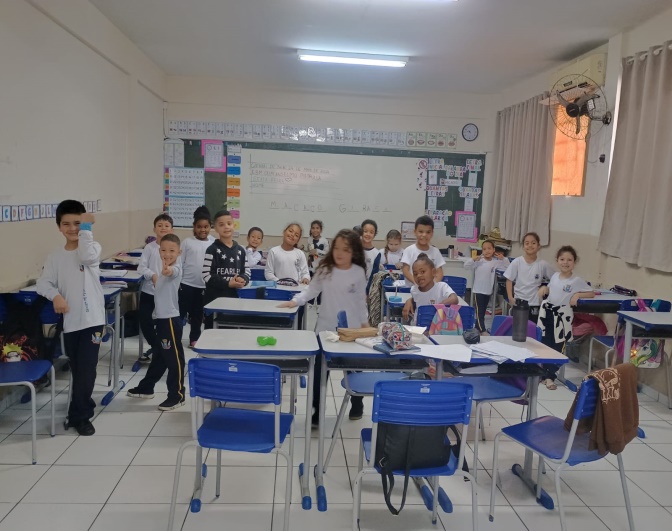 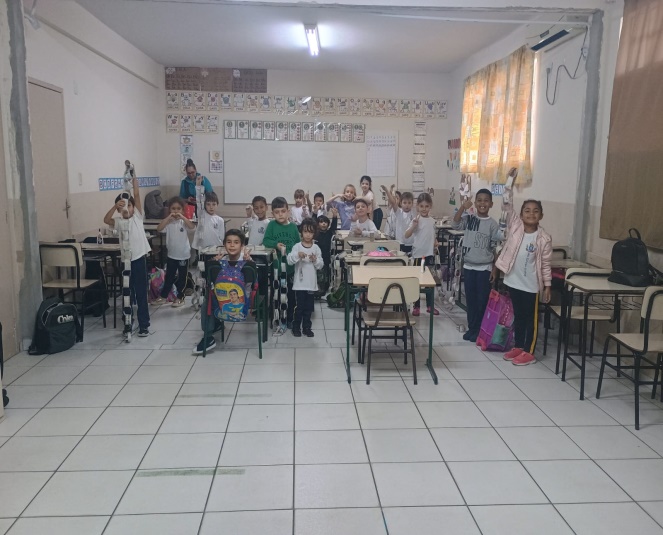 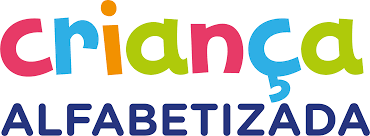 100% das crianças brasileiras estejam alfabetizadas ao final do 2° ano do Ensino Fundamental; 
       garantir a recomposição de aprendizagens das crianças matriculadas no 3°, 4 ° e 5° anos, afetadas pela pandemia.
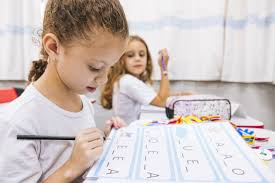 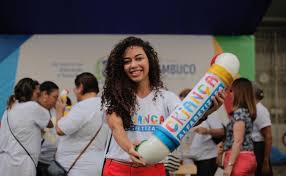 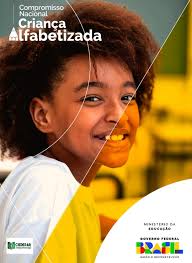 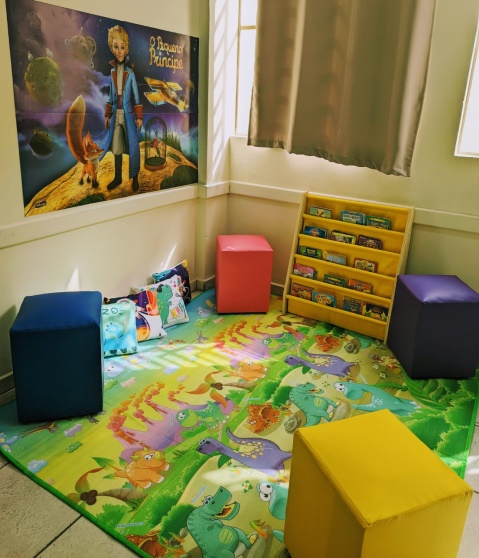 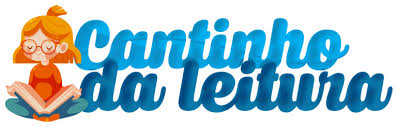 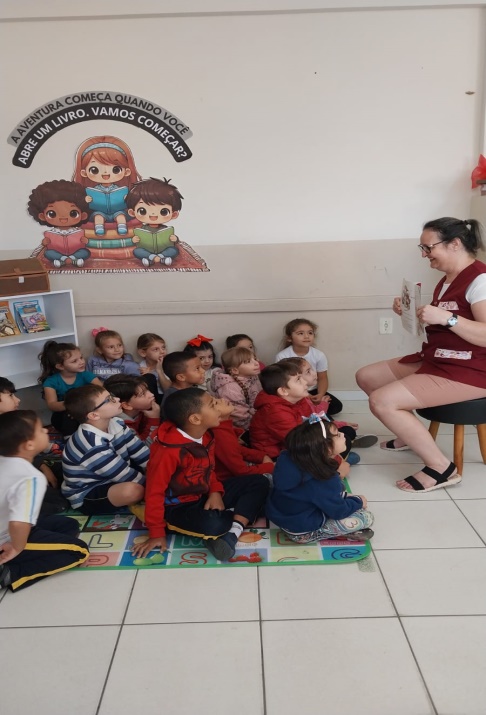 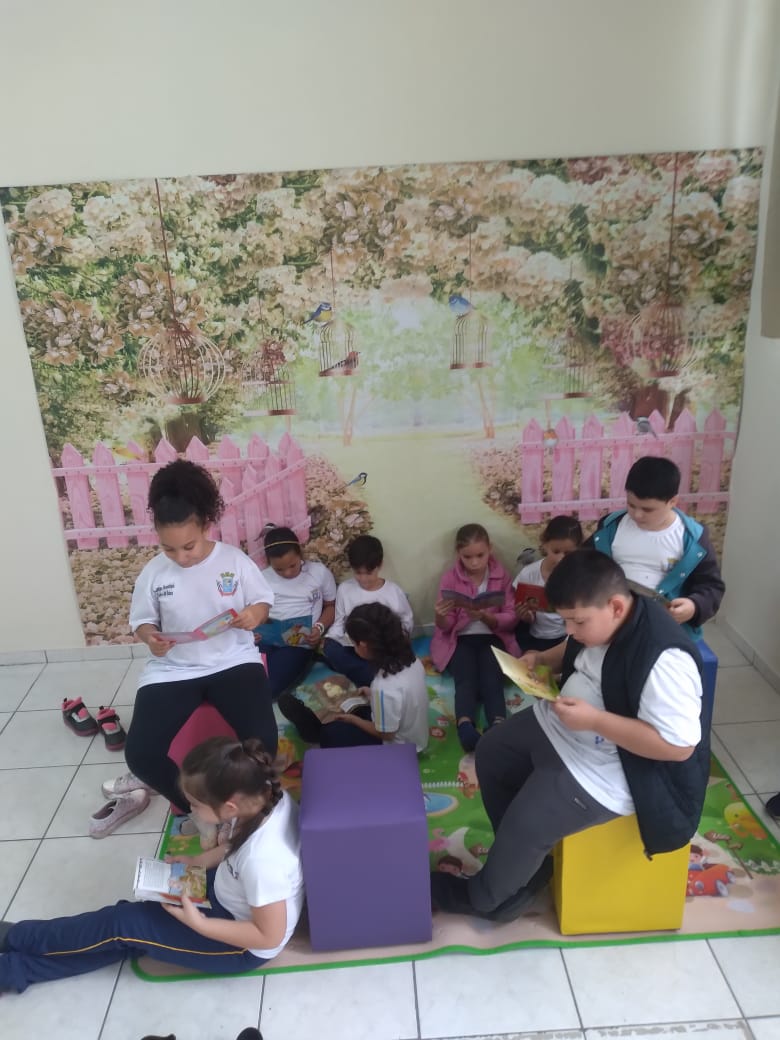 Foram criados espaços dentro de sala de aula para leitura nas turmas de 1º e 2º ano.
Quilombo Ilhotinha recebe palestras e oficinas sobre ritmos afro-brasileiros
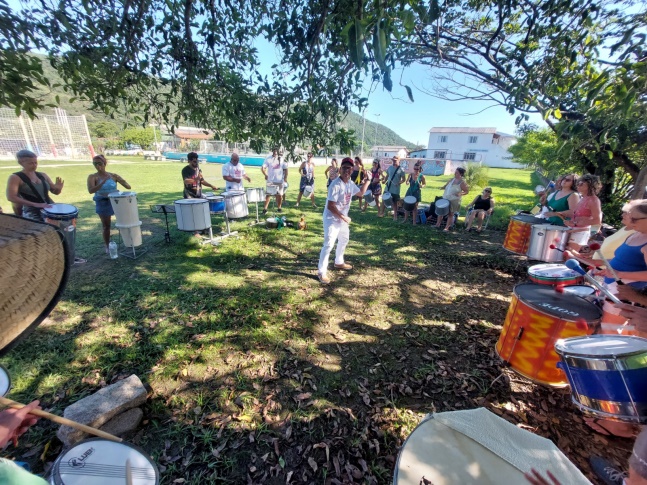 RESISTÊNCIA
TRADIÇÃO
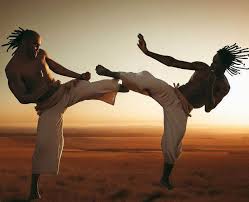 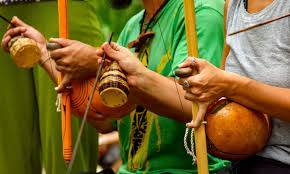 LUTA
PERCEPÇÃO VISUAL E ARTE
Projeto “pintura com plástico bolha” do CEI Maria Magdalena
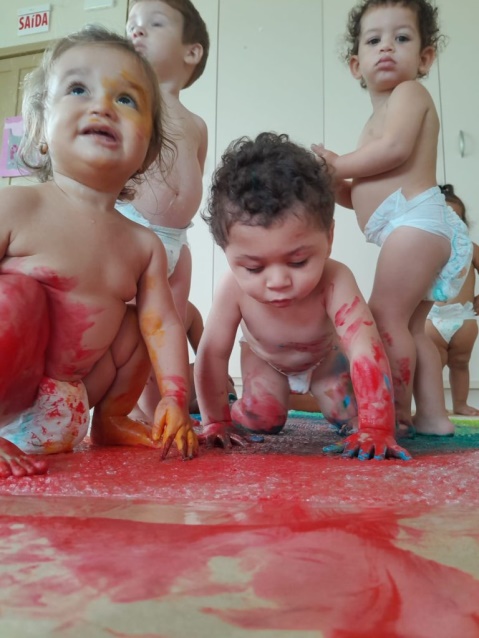 Autoras:
Thayse Matias Borges Aguiar  
Thayná de Oliveira 
Paloma Garcia Ribeiro
Aedes Aegypti: conscientização com palestra e mascote do mosquito
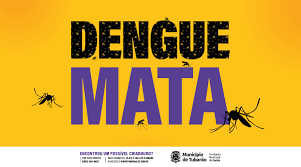 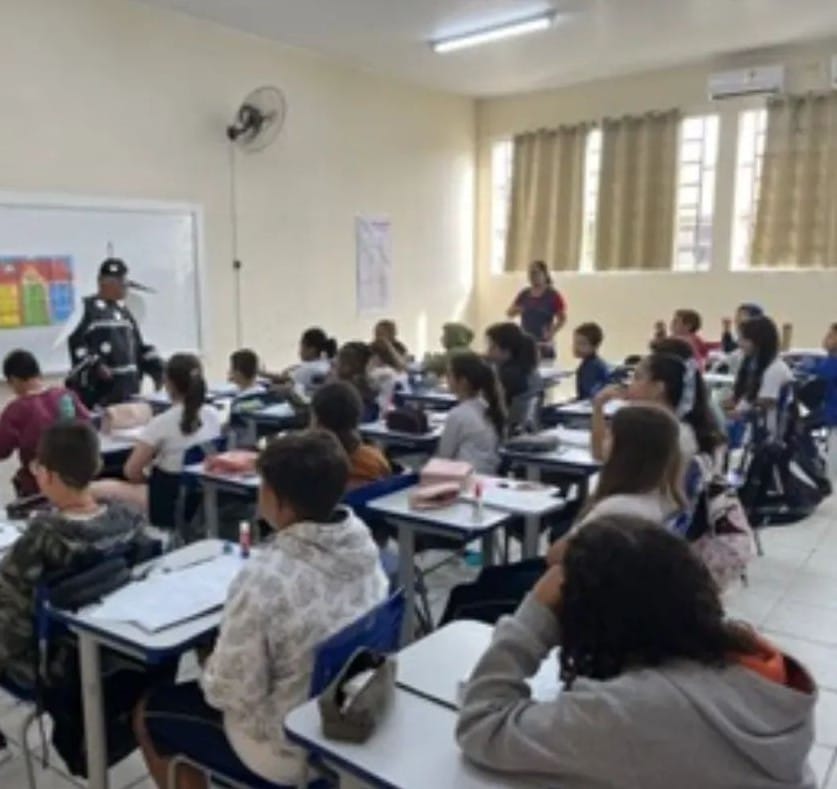 CONSCIENTIZAR
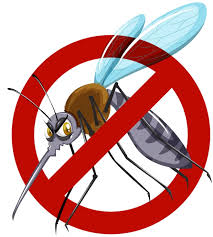 CURSOS DE FORMAÇÃO CONTINUADA 
2024
LEEI – professores de pré-escolar
Contribuições da Literatura para a efetividade da Leinº10.639 de 2003 -
    30h
Metodologia para o Ensino da Matemática e dos Direitos Humanos para 
    as séries iniciais – 40h
Teoria e Metodologia para o Ensino de História e Geografia – 40h
Metodologias e Práticas do Ensino de Ciências - 40h
Metodologias para o Ensino de Artes, Educação Física e Línguas como 
    forma de expressão – 40h
Metodologias para o Ensino da Matemática – 40h
Tecnologia para a Gestão Educacional – 60h
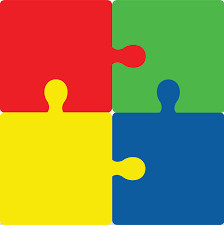 AUTISMO
No Dia Mundial do Autismo a Secretaria de Educação, Cultura, Esporte e Turismo reforçou o compromisso com a educação especial.
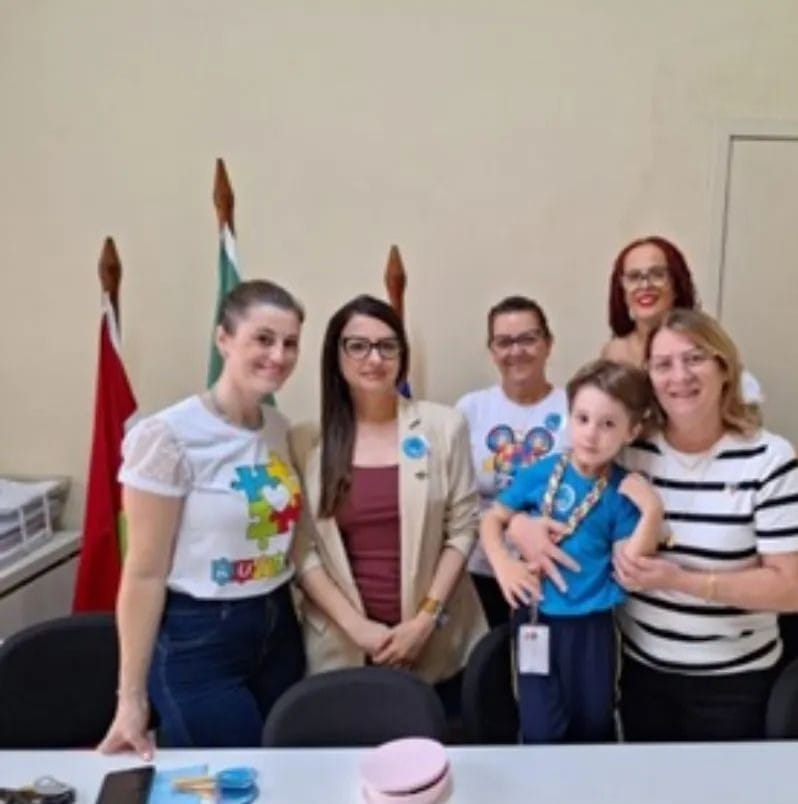 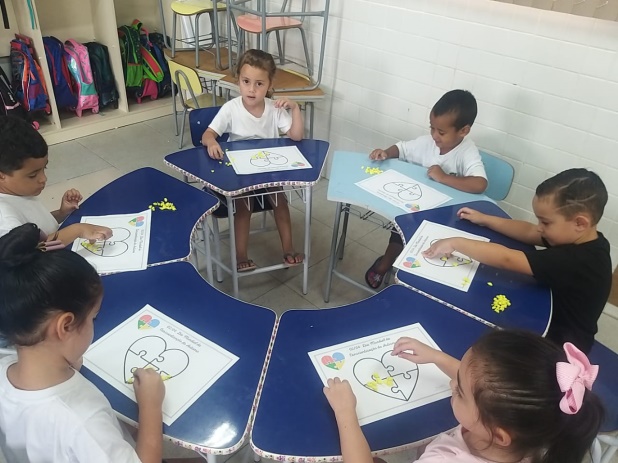 GALERIA
HOMENAGEM AOS EX-SECRETÁRIOS DE EDUCAÇÃO
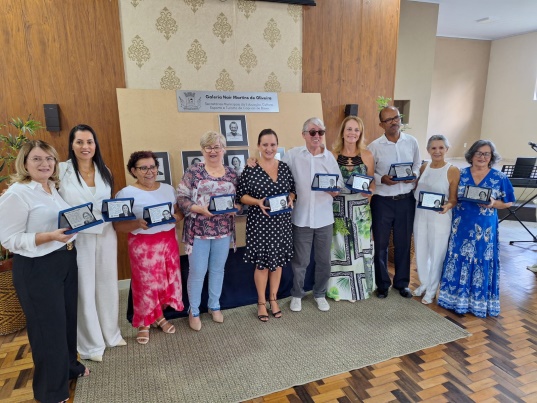 EQUIPE DA SECRETARIA
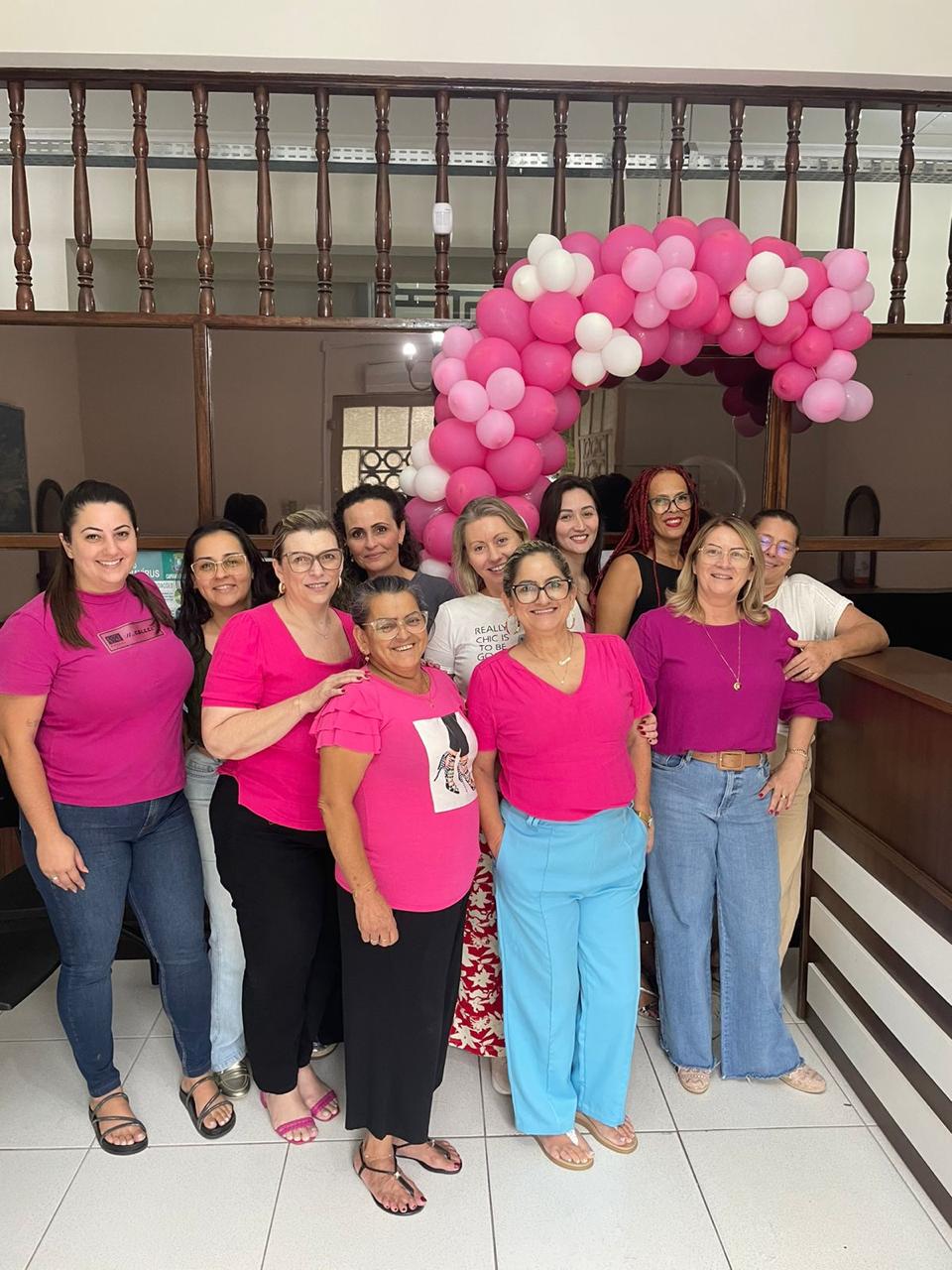 OBRIGADA!!!!